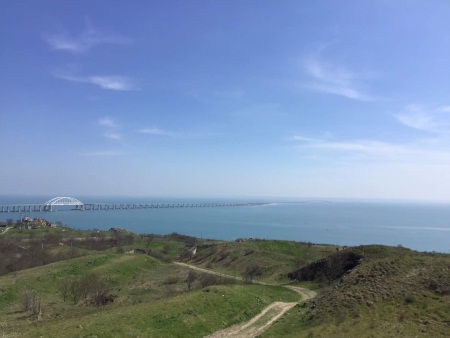 РАЗРАБОТКА ЭКСКУРСИИ ДЛЯ УВЛЕКАТЕЛЬНОГО ПУТЕШЕСТВИЯ В КРЫМ НА АВТОБУСЕ
г. Саратов, Ленинский район
МОУ «СОШ № 52»

Руководитель учитель начальных классов Кузнецова Н.Н.
Содержание
Задачи
Цель работы
Маршрут
Выводы
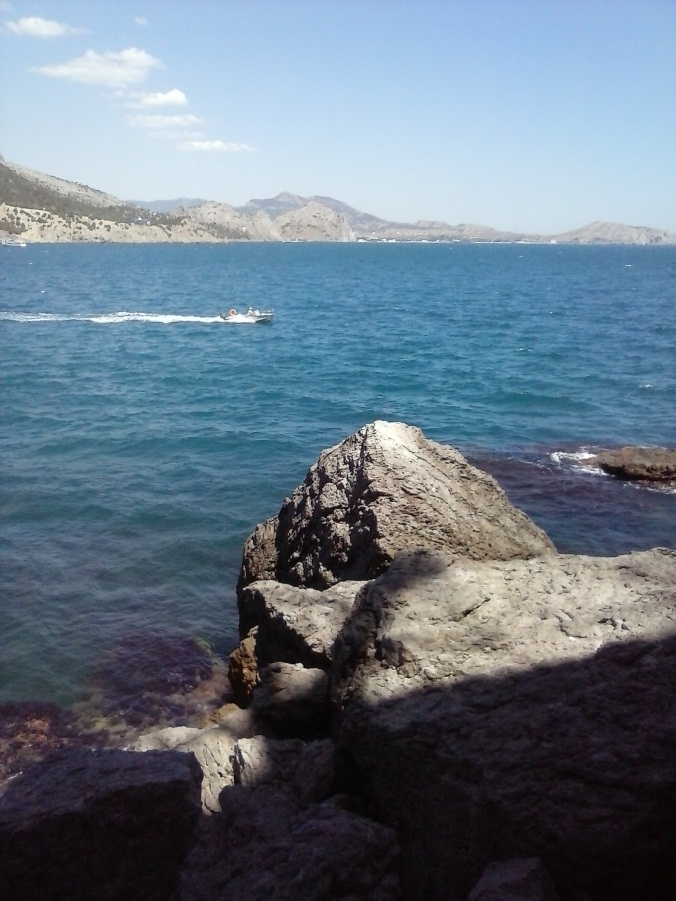 Цель экскурсии: создание условий для развития интереса к истории Крыма.Задачи: - пополнение знаний учащихся об истории Крыма.- показать культурные центры и достопримечательности полуострова- изучение прошлого, настоящего и будущего своей страны
Техническое обеспечение мероприятия:
Автобус дальнего следования для перевозки детей
Экскурсовод на весь маршрут

План маршрута (экскурсия 6 дней):
Сбор участников. Посадка в автобус. Отправление. 
Крымский мост. Береговое. Феодосия
Генуэзские крепости
Севастополь
Судак
Саратов
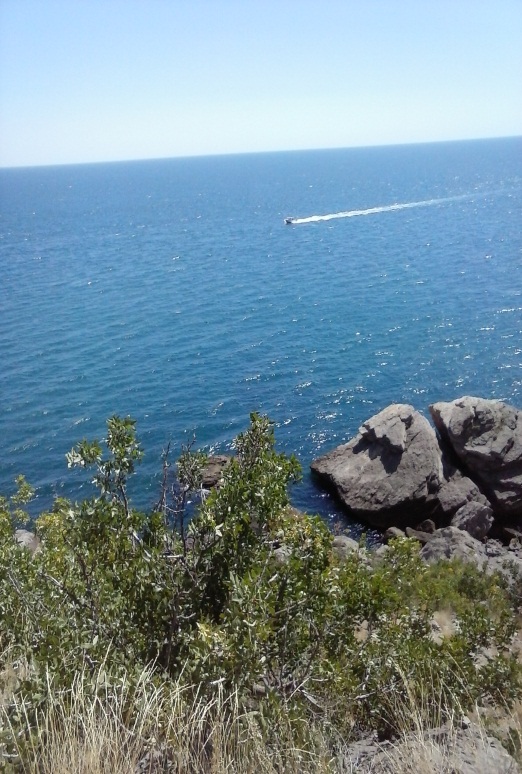 1 день путешествия
Отправление из города Саратова.
Остановка каждые 3 часа
2 день путешествия
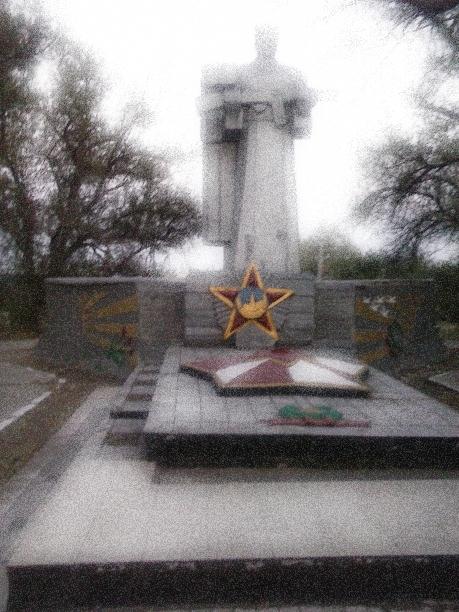 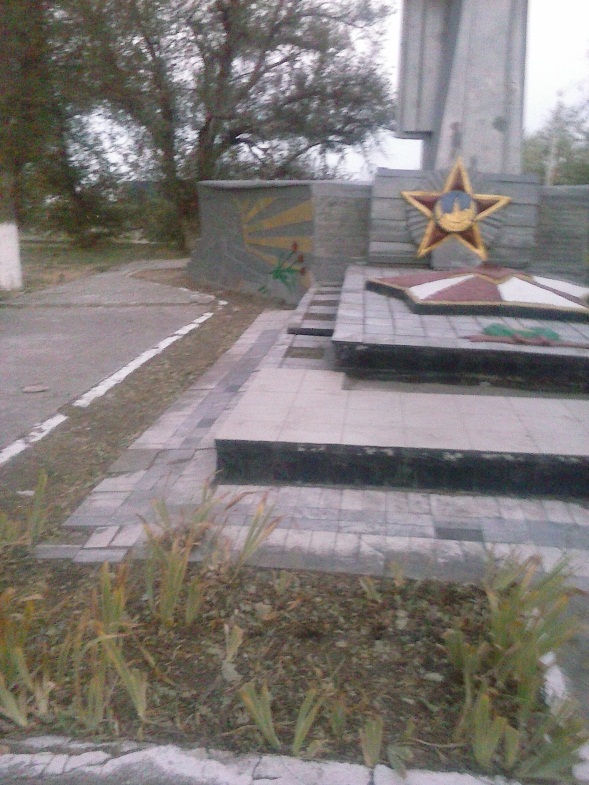 Пересечение Крымского моста
Посещение посёлка Береговое
Купание в море
Знакомство с памятными местами
Обед
Посещение Дельфинария
Ужин
Переезд в г. Феодосия
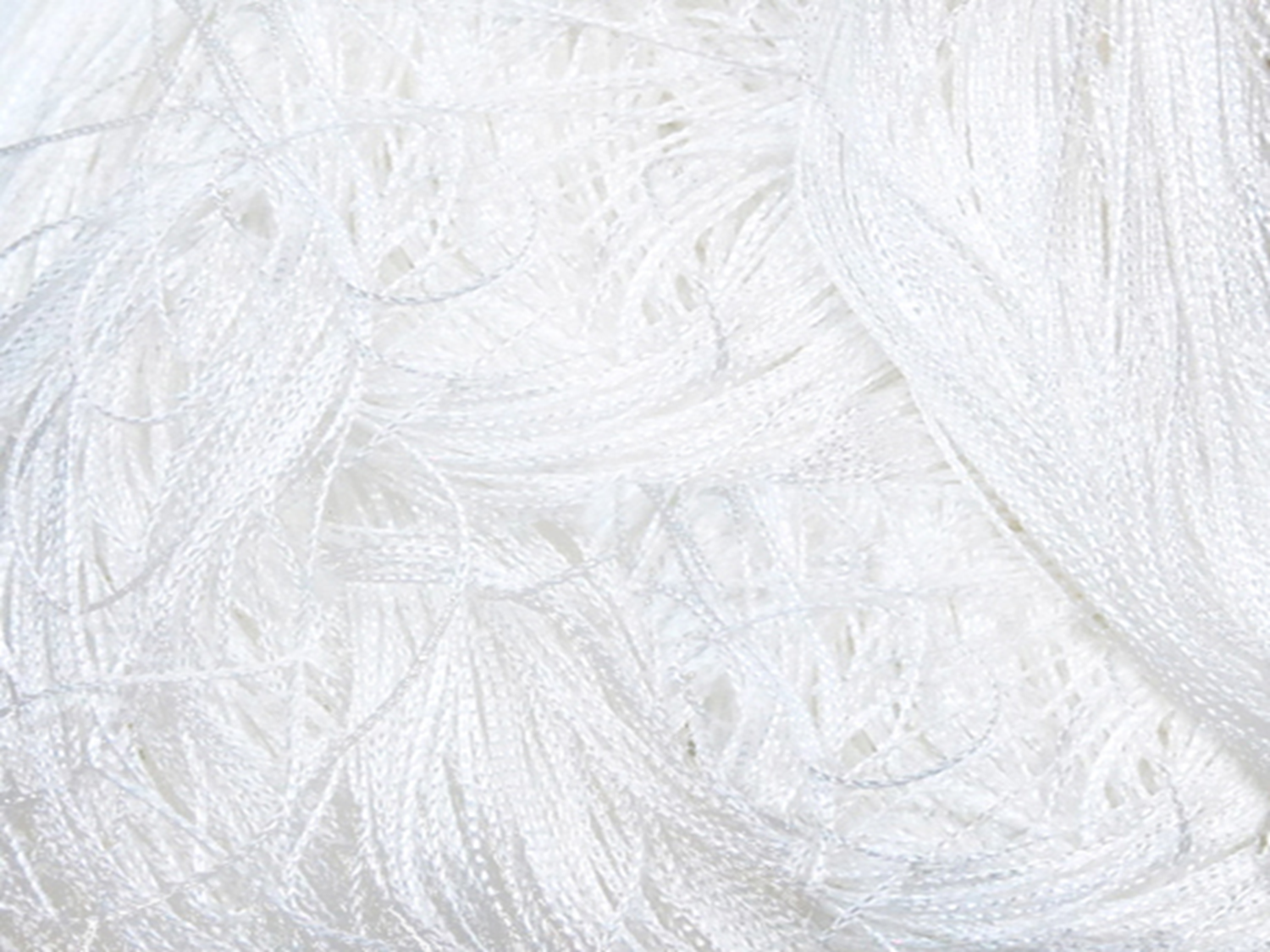 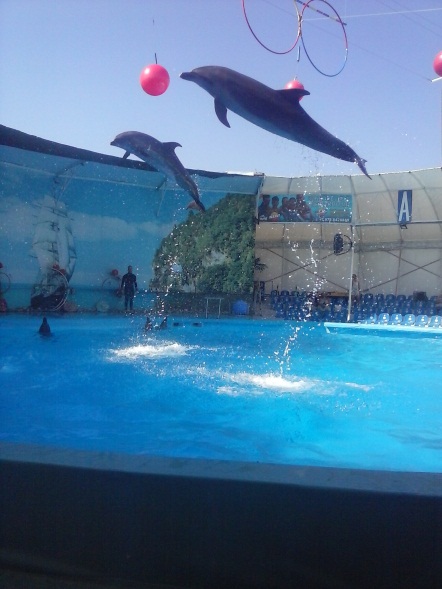 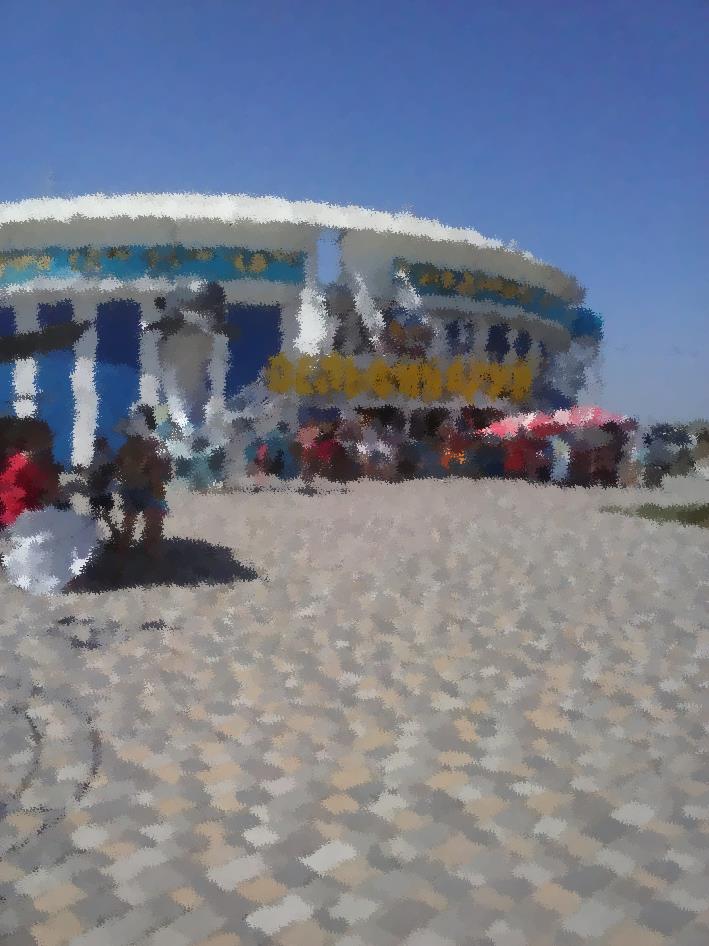 Феодосийский дельфинарий входит в международную сеть культурно-оздоровительных комплексов
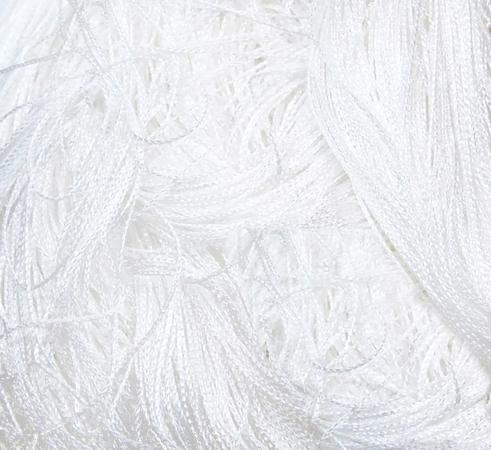 3 день путешествия
-    Завтрак
Купание в море
Посещение 
достопримечательностей г. Феодосии
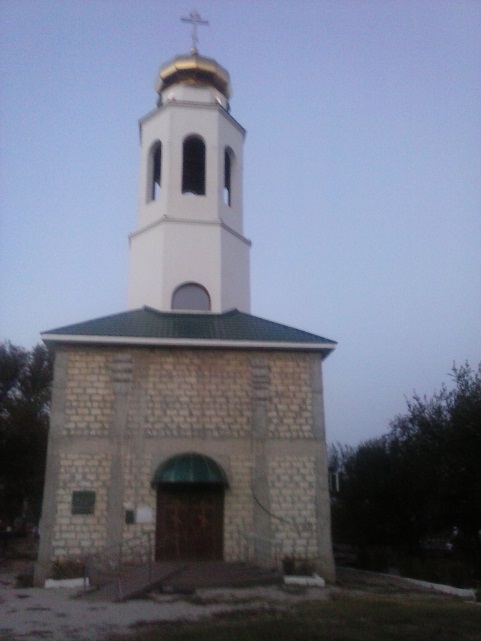 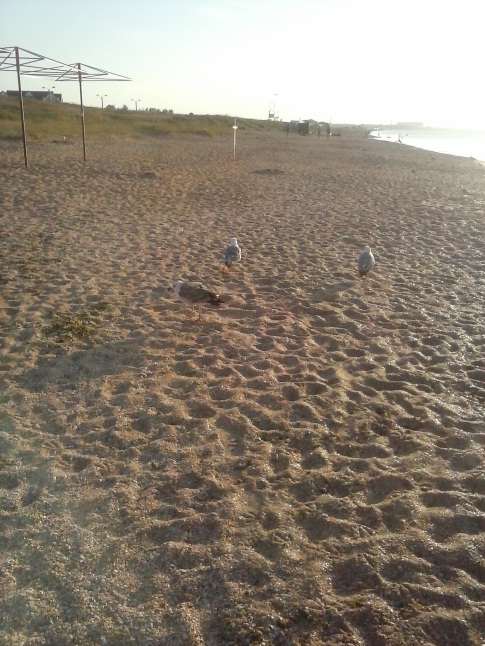 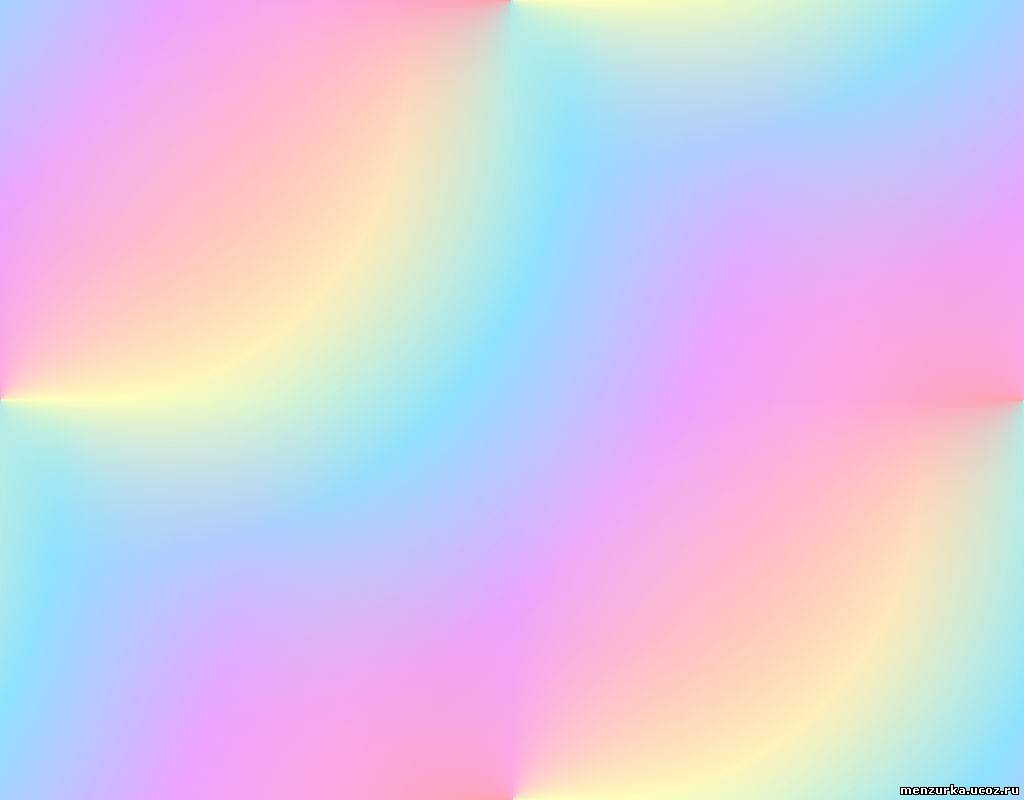 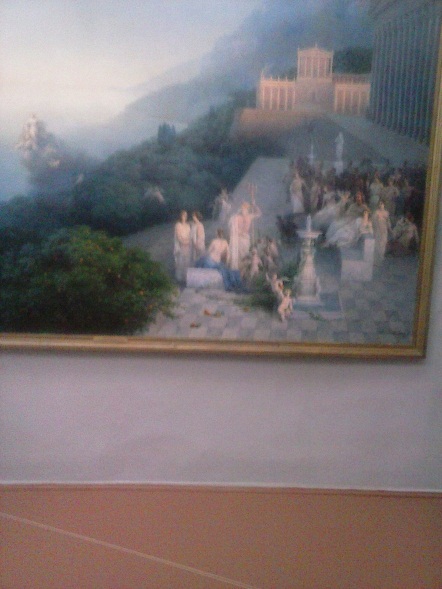 Посещение картинной галереи Айвазовского
Посещение музея Грина
 Музей сказок, романтика морских путешествий.
Образ музея в виде парусного корабля.
Прогулка по набережной
Отправление
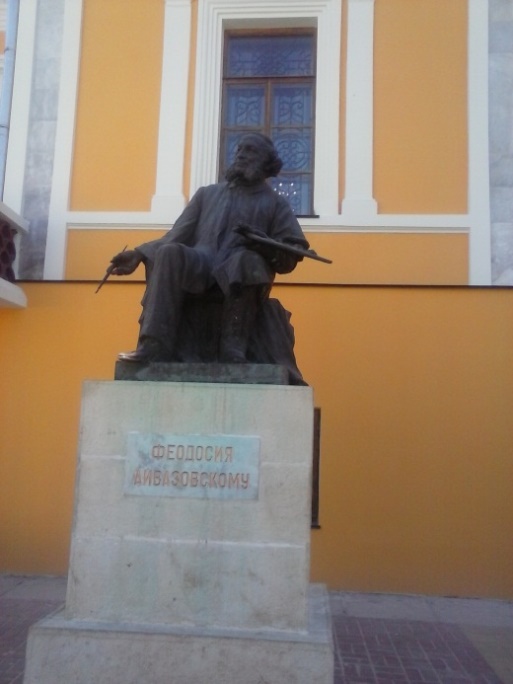 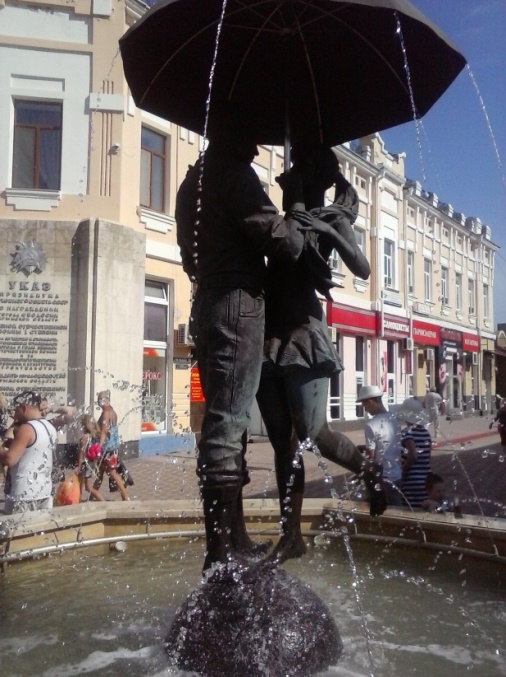 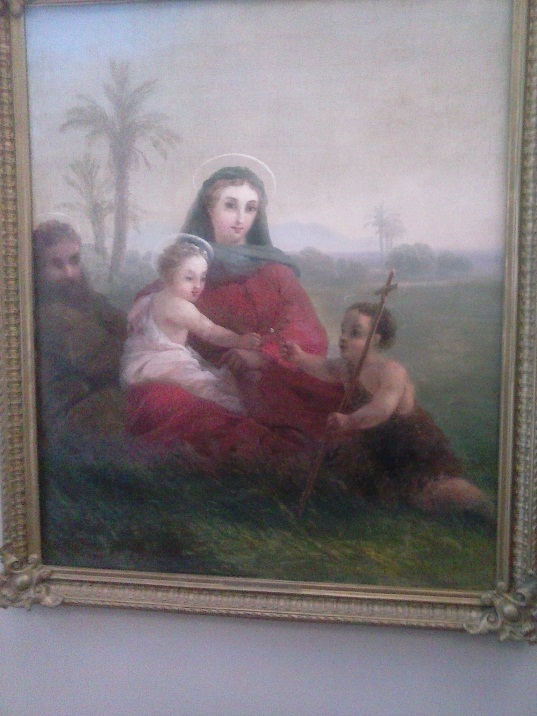 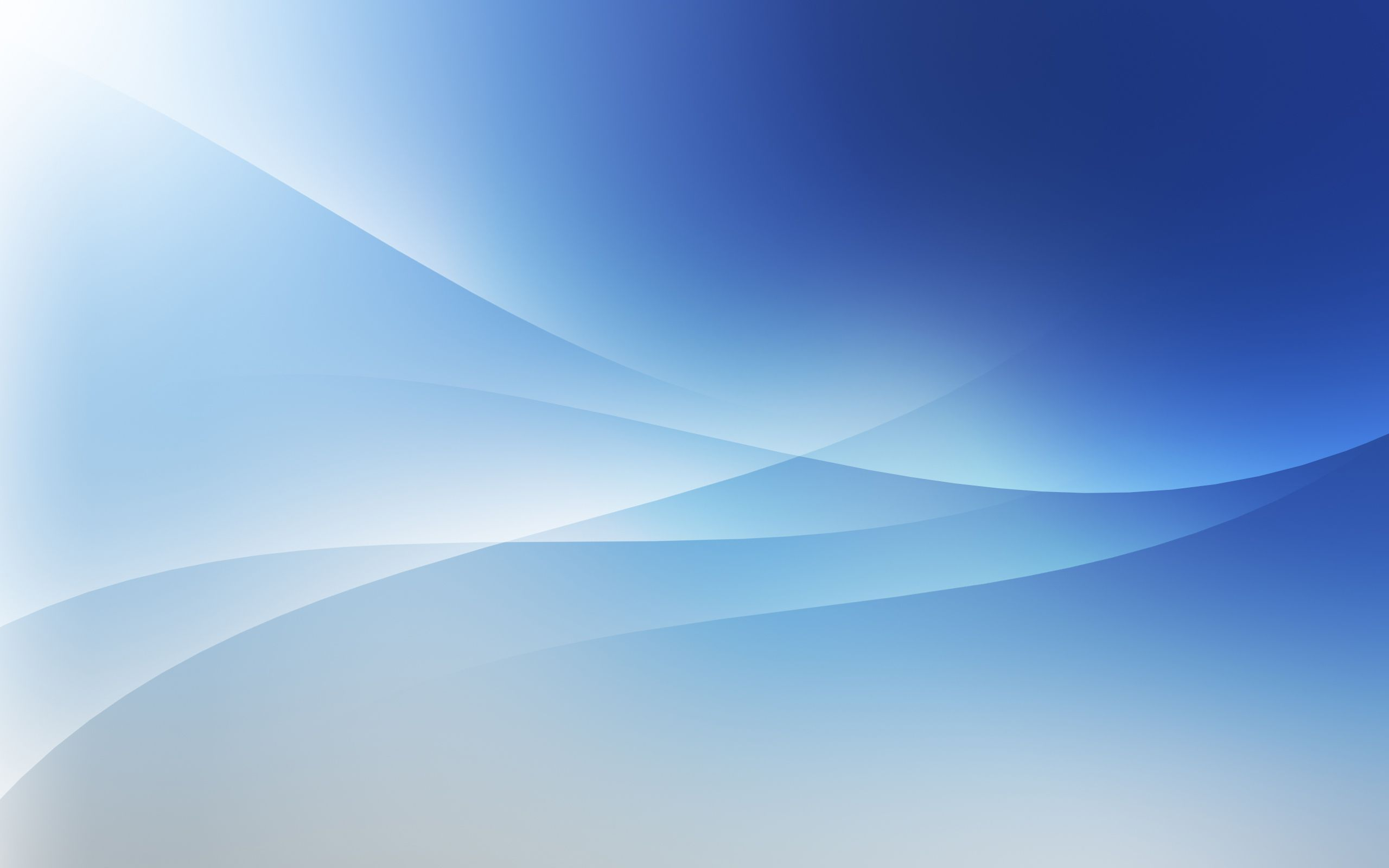 4 день путешествия
Завтрак
Переезд в г. Судак
Посещение Генуэзской крепости
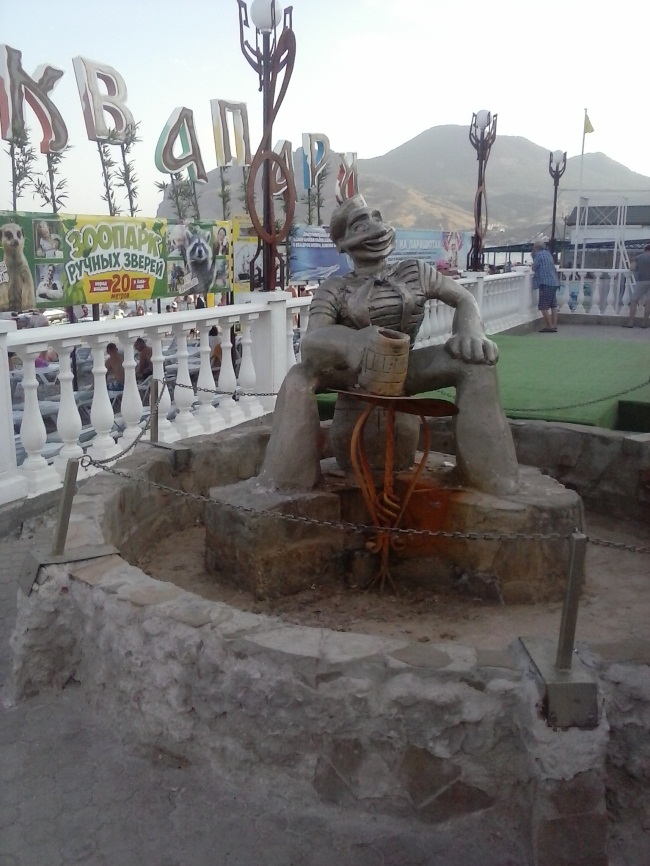 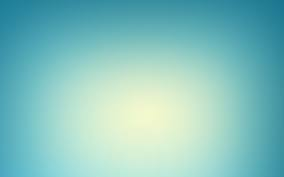 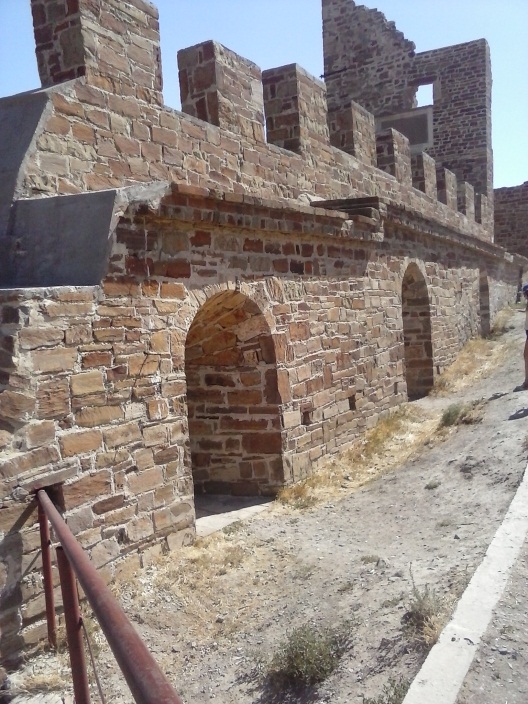 Генуэзская крепость – средневековое укрепление. Имеет статус культурно-исторического заповедника.
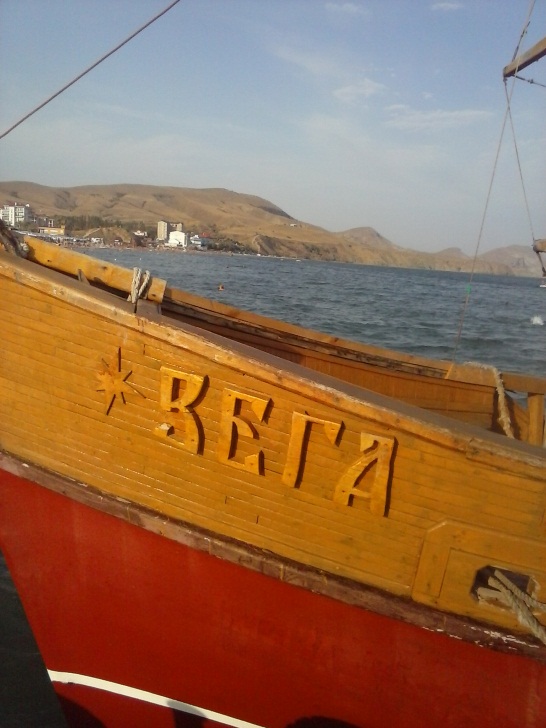 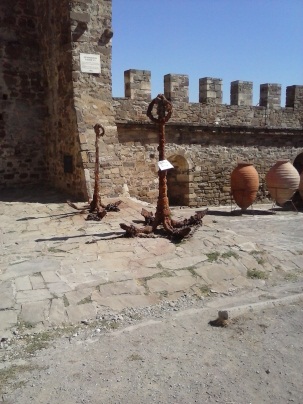 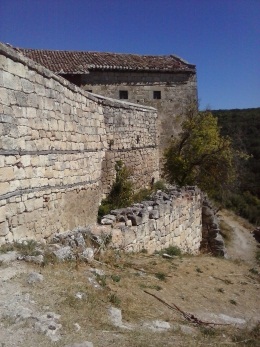 Перезд в Ханский дворец в Бахчисарае.
Обзорная экскурсия по дворцу
Ханский дворец – это комплекс зданий, покрытых черепицей.
За дворцом есть место захоронения ханов и воинов.
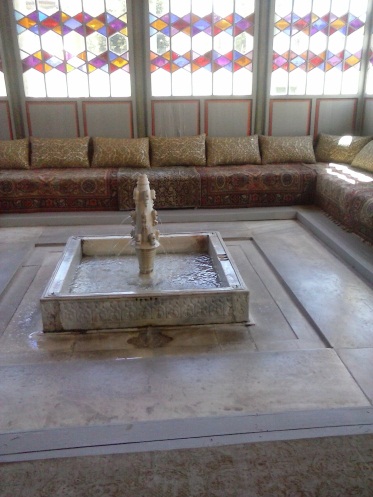 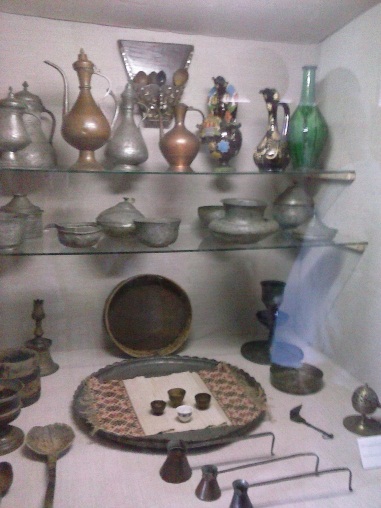 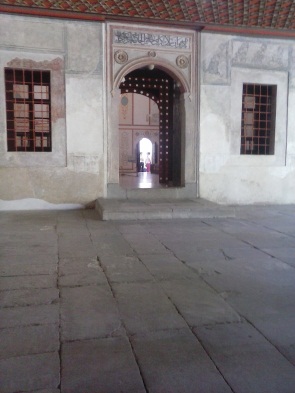 Необычно внутреннее убранство дворцовых помещений.
Всё это было восстановлено в наше время.
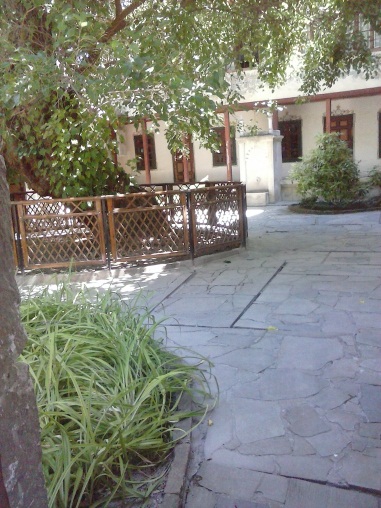 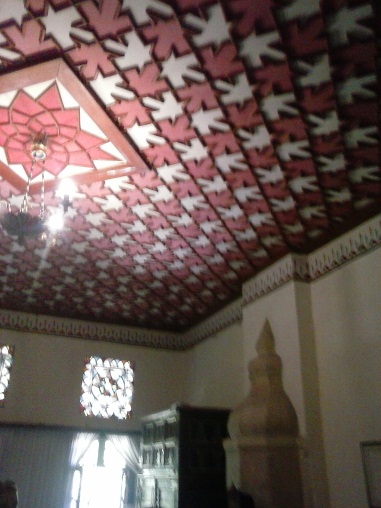 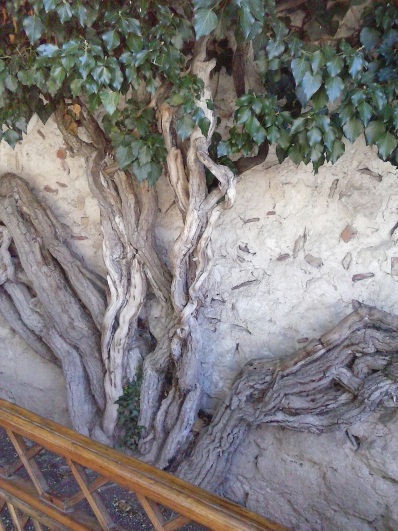 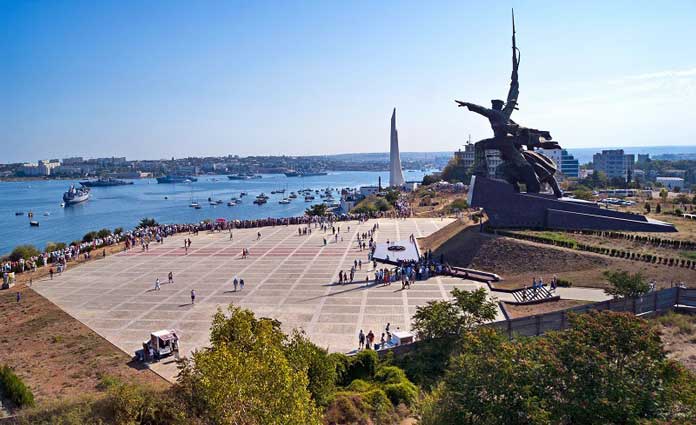 5 день путешествия
Переезд в г. Севастополь 
Обзорная экскурсия
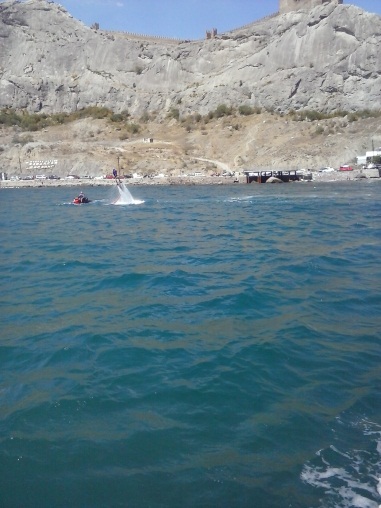 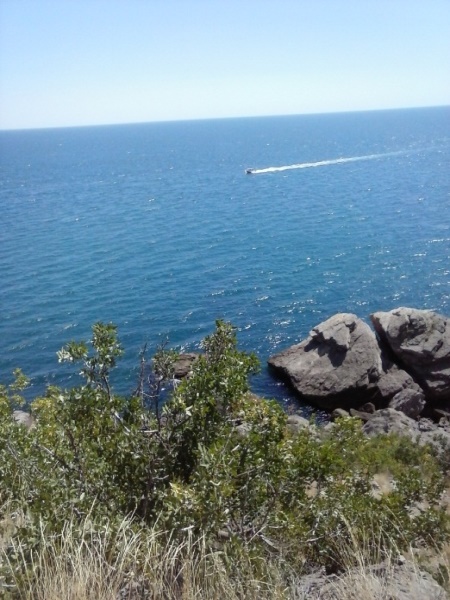 6 день
Отправление в г. Саратов
Вывод
Путешествия по Крымскому полуострову оставят много положительных эмоций. Этот солнечный край, морская вода, целебный воздух, хвойные леса благотворно влияют на организм. А посетив исторические места Крыма, захочется снова вернуться сюда. Движение – это жизнь!
Спасибо за внимание!!!